基于国产嵌入式操作系统和龙芯SOC的应用与开发
第四讲 基于RT-Thread操作系统内核 – shell使用
南京工业大学 孙冬梅
第四讲基于RT-Thread操作系统内核- shell
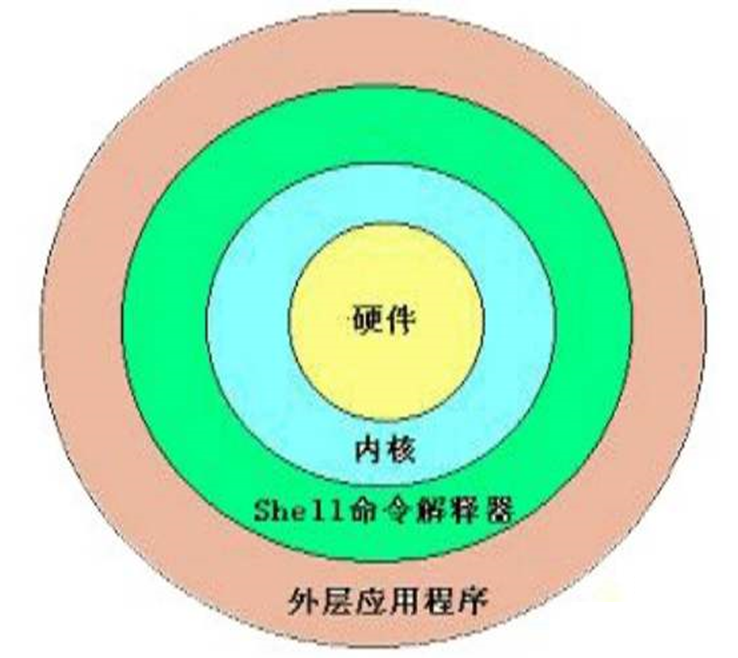 1. Finsh 中调试程序
3. 配置 RT-Thread  例程包
2. Msh方式
4. 内核基础
1. Finsh （c-style）中调试程序
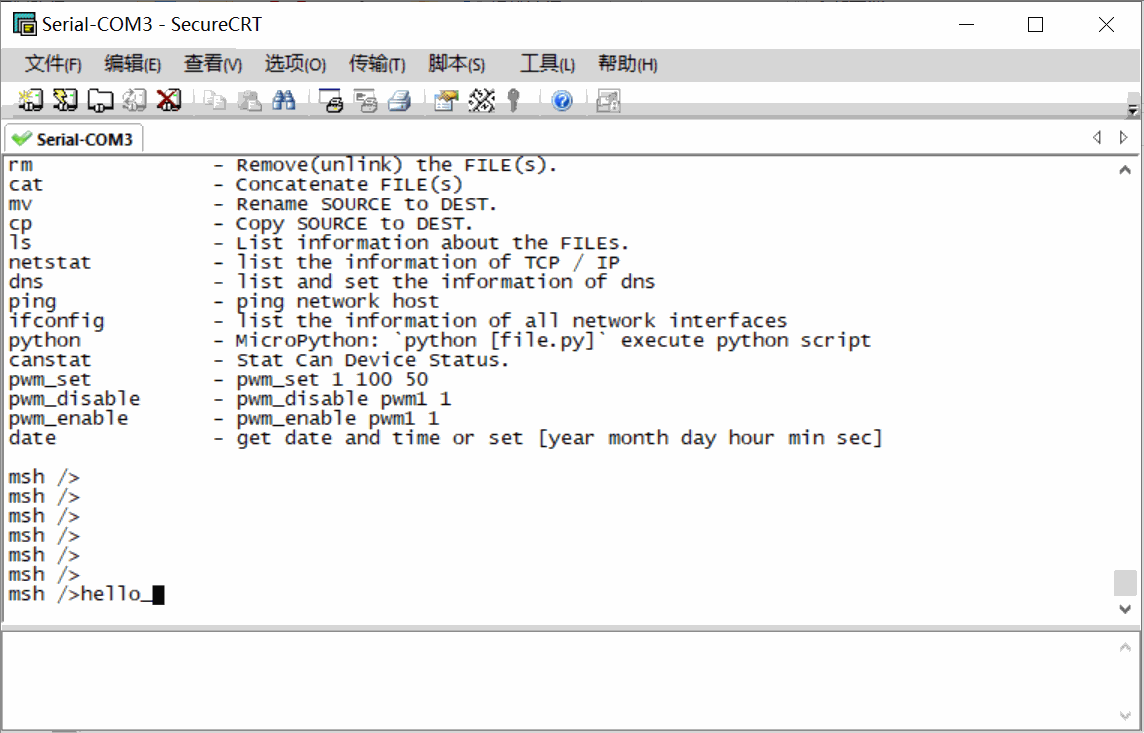 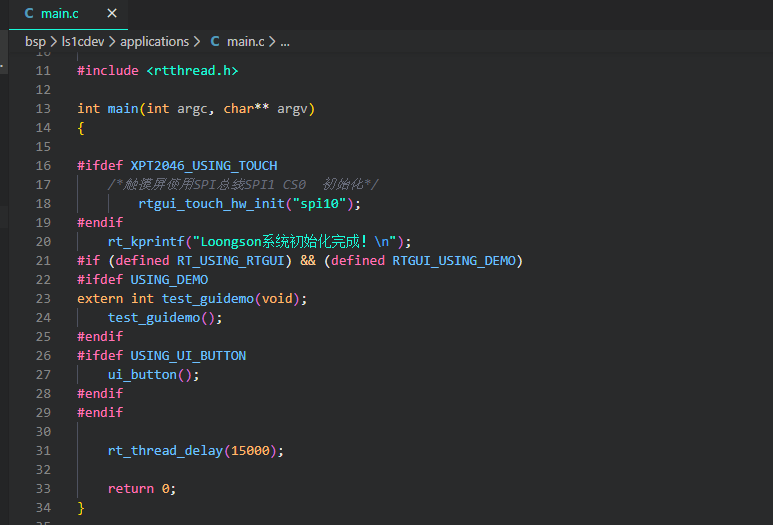 最简单的代码





软件包管理平台，其中有一个 sample package 包含有内核、网络、文件系统和外设接口的相关示例程序，这些示例也是全部使用finsh （msh）方式导出至shell，方便用户调试使用。
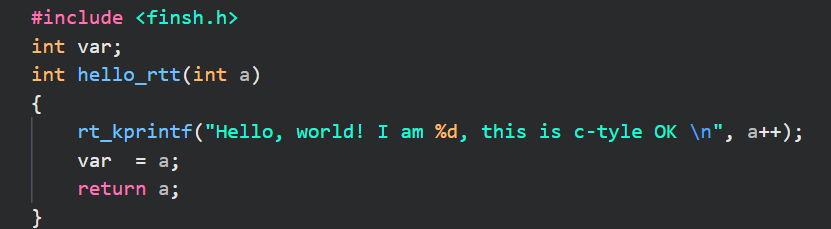 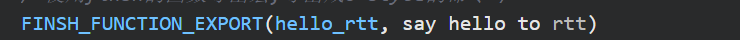 2020/3/6
3
2. Msh 中调试程序
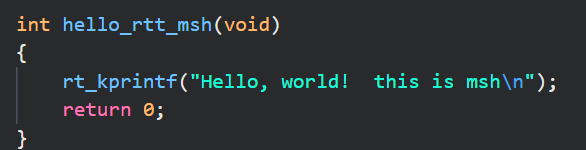 类似 Linux 风格
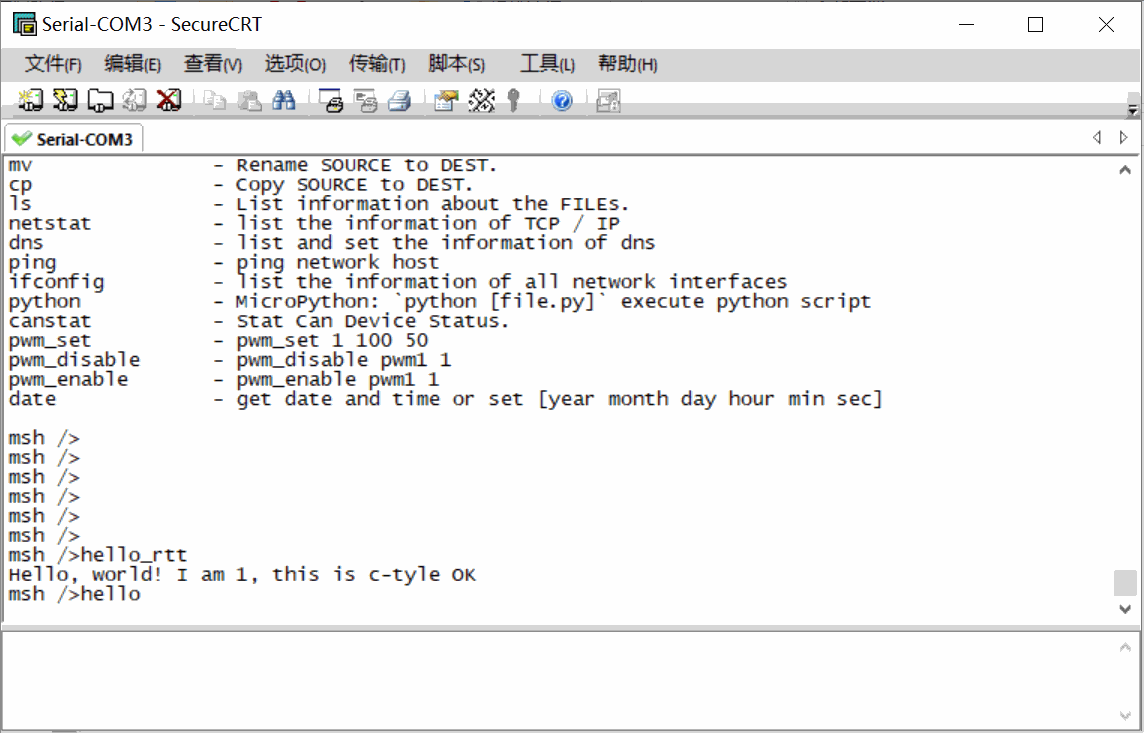 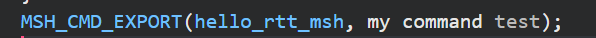 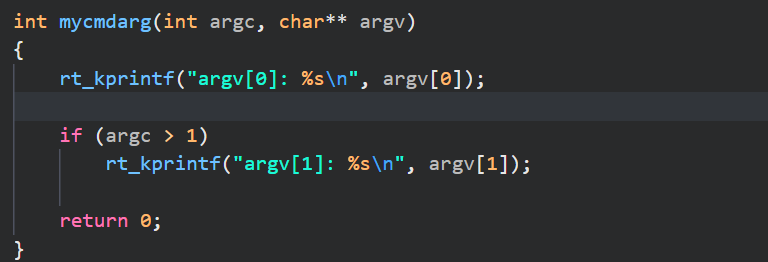 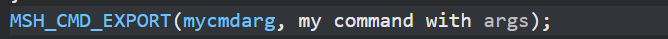 2020/3/6
4
2. RT-Thread 内置命令
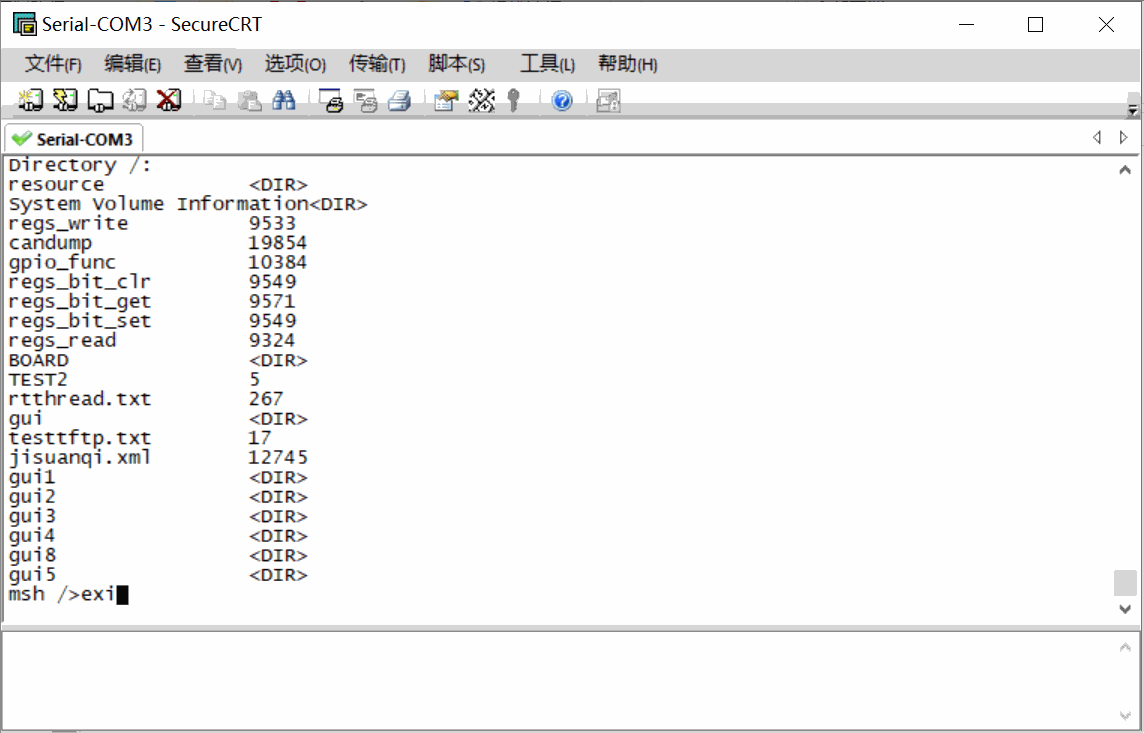 finsh（c-style）方式的内置命令
    exit     ls()
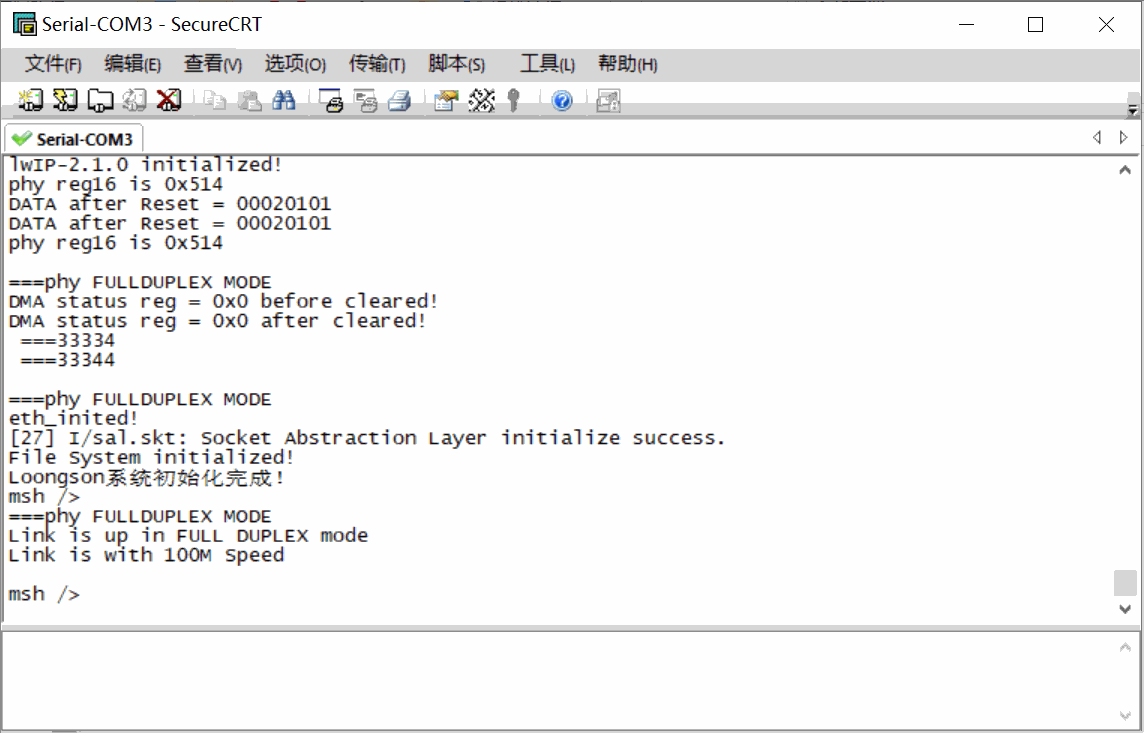 finsh（msh）方式的内置命令 ls
2020/3/6
5
3.配置 RT-Thread  例程包
在env工具中

pkgs –upgrade

menuconfig
2020/3/6
6
3.配置 RT-Thread  内核与组件例程包
进行以下选项的配置，添加对应的例程，把内核与组件子例程全部选中。
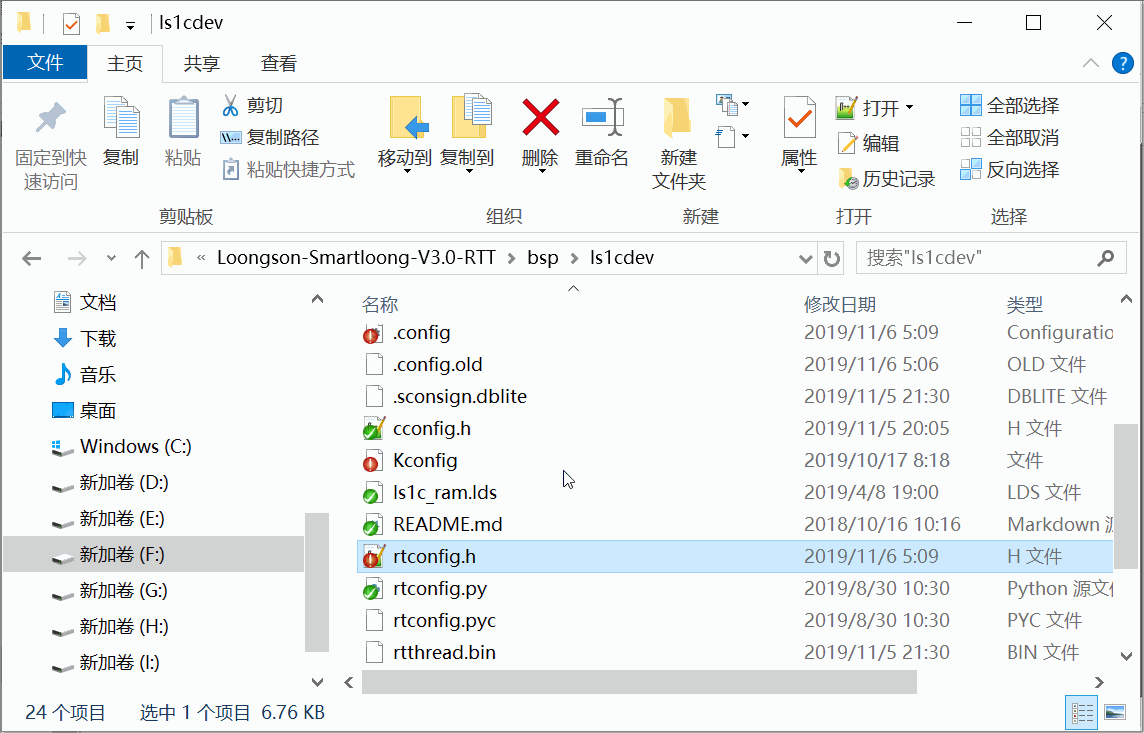 2020/3/6
7
3.配置 RT-Thread  例程包后在shell中显示
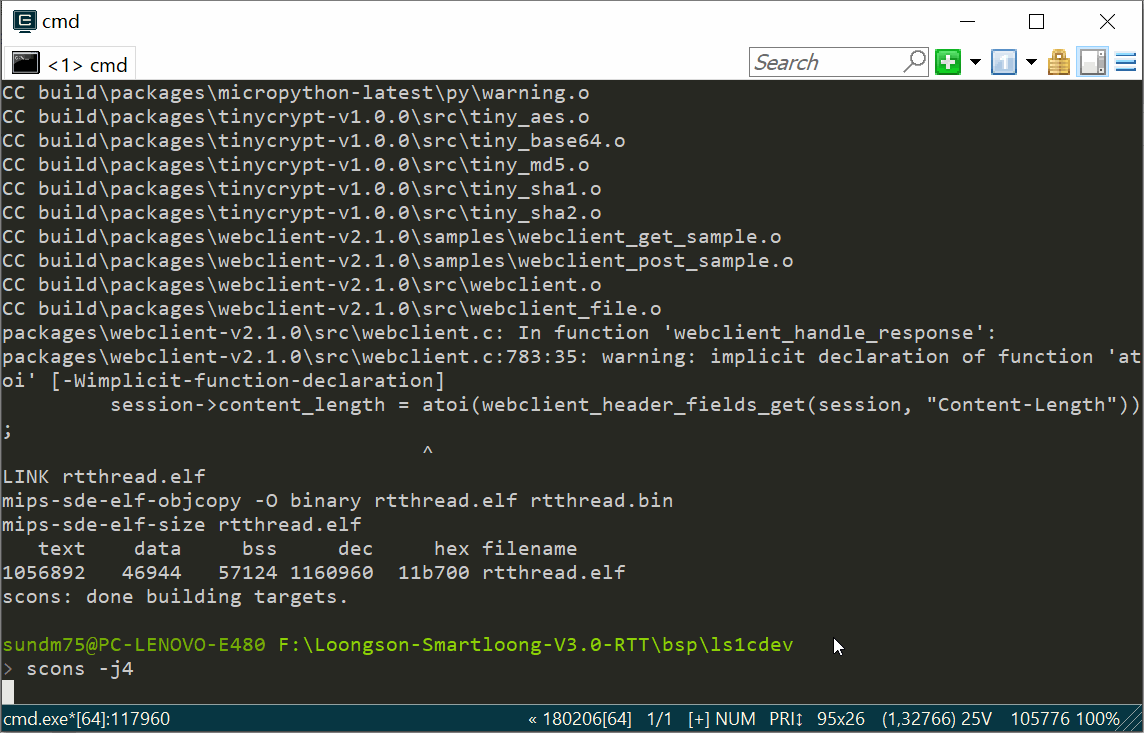 scons –j4 编译

thread_sample

查看源码

Shell 中运行

查看运行结果
2020/3/6
8
4.内核基础
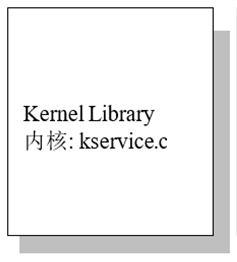 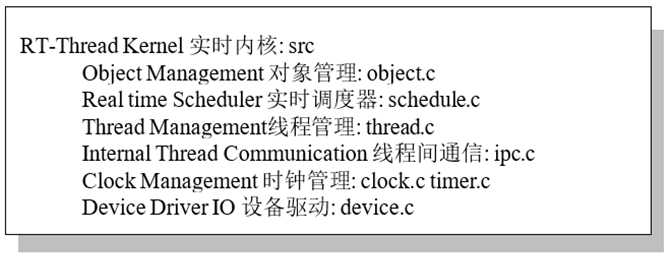 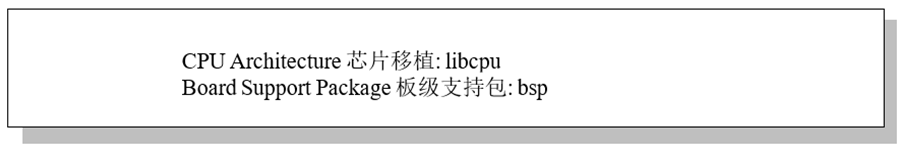 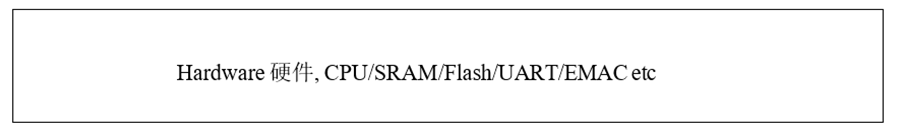 2020/3/6
9
4.内核基础 – 使用 rtconfig.h 配置
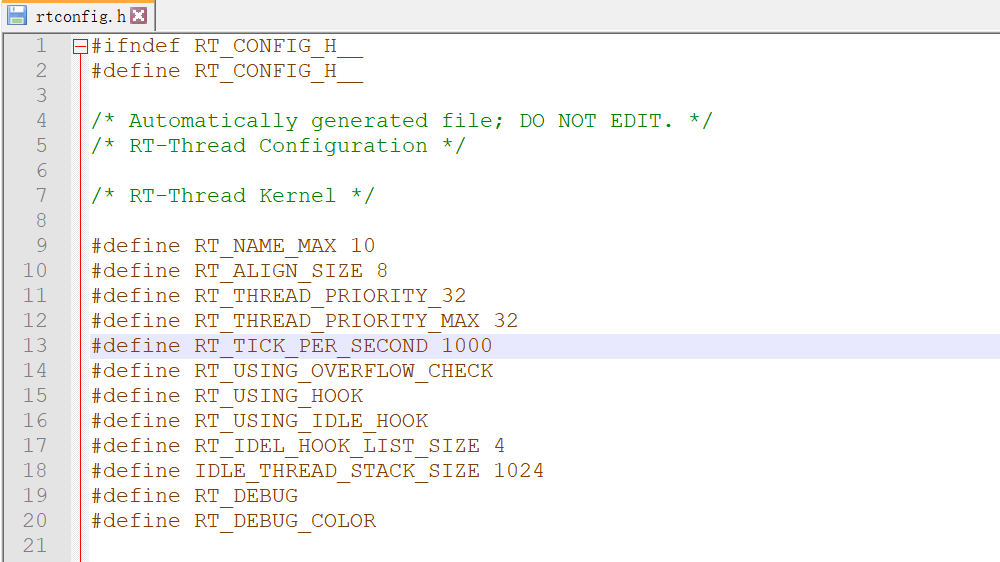 2020/3/6
10
4.内核基础 – 编写自己的配置文件
配置一项led灯闪的例子
修改main.c文件
添加代码
修改kconfig文件
添加代码
打开env 进行配置
选中对应选项
保存退出 编译运行
查看运行结果
在shell中使用
#ifdef RT_USING_MY_GPIO
    extern void test_output(void);
    test_output();
#endif
config RT_USING_MY_GPIO
    bool "RT_USING_MY_GPIO"
    default N
2020/3/6
11
4.内核基础 – 编写自己的配置文件
配置一项led灯闪的例子
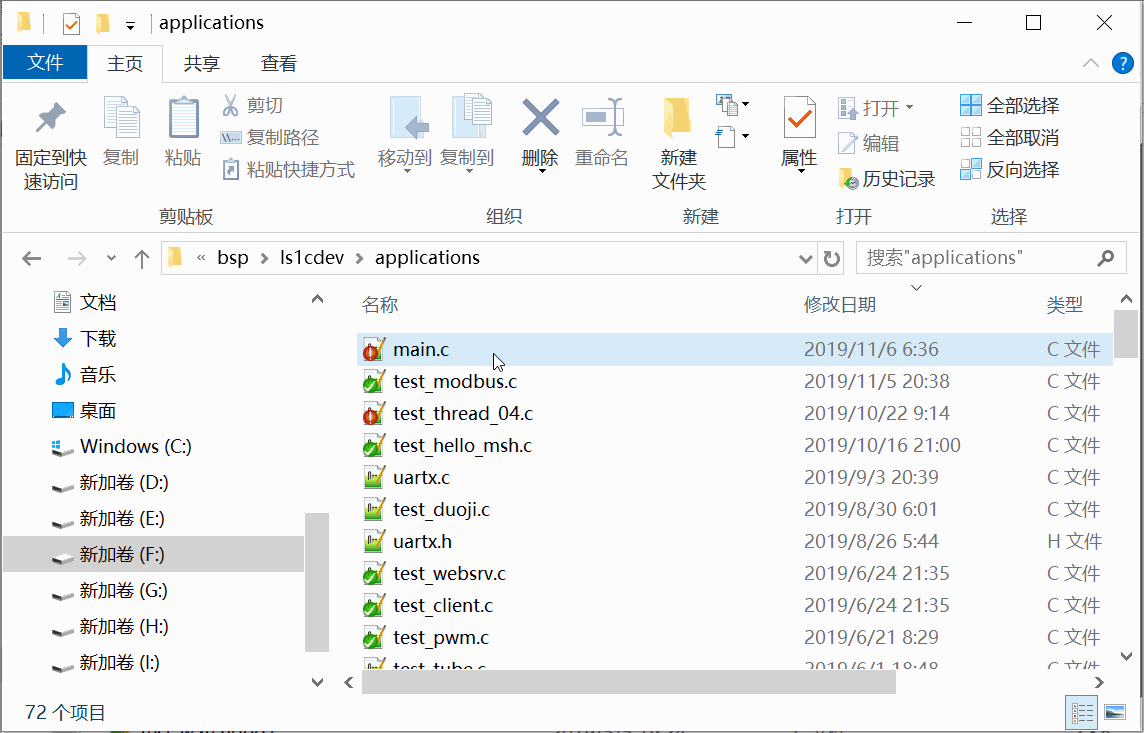 修改main.c文件
添加代码
修改kconfig文件
添加代码
打开env 进行配置
选中对应选项
保存退出 编译运行
查看运行结果
在shell中使用
#ifdef RT_USING_MY_GPIO
    extern void test_output(void);
    test_output();
#endif
config RT_USING_MY_GPIO
    bool "RT_USING_MY_GPIO"
    default N
2020/3/6
12
4.内核基础 – RT-Thread内置命令
除了自己定义的函数，RT-Thread还提供了基本、常用的内置命令。
显示当前系统中
存在的命令及变量
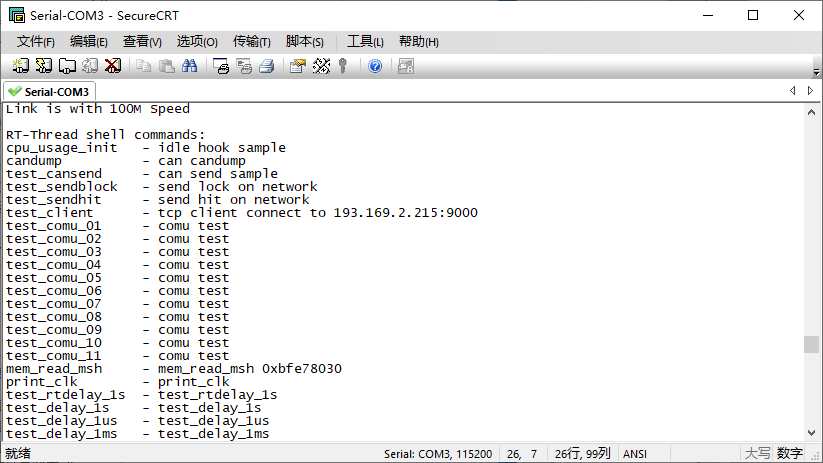 2020/3/6
13
4.内核基础 – RT-Thread内置命令
显示当前系统中存在的命令及变量
显示当前系统线程状态
显示系统中信号量状态
显示系统中事件状态
显示系统中互斥量状态
显示系统中定时器状态
显示系统中设备状态
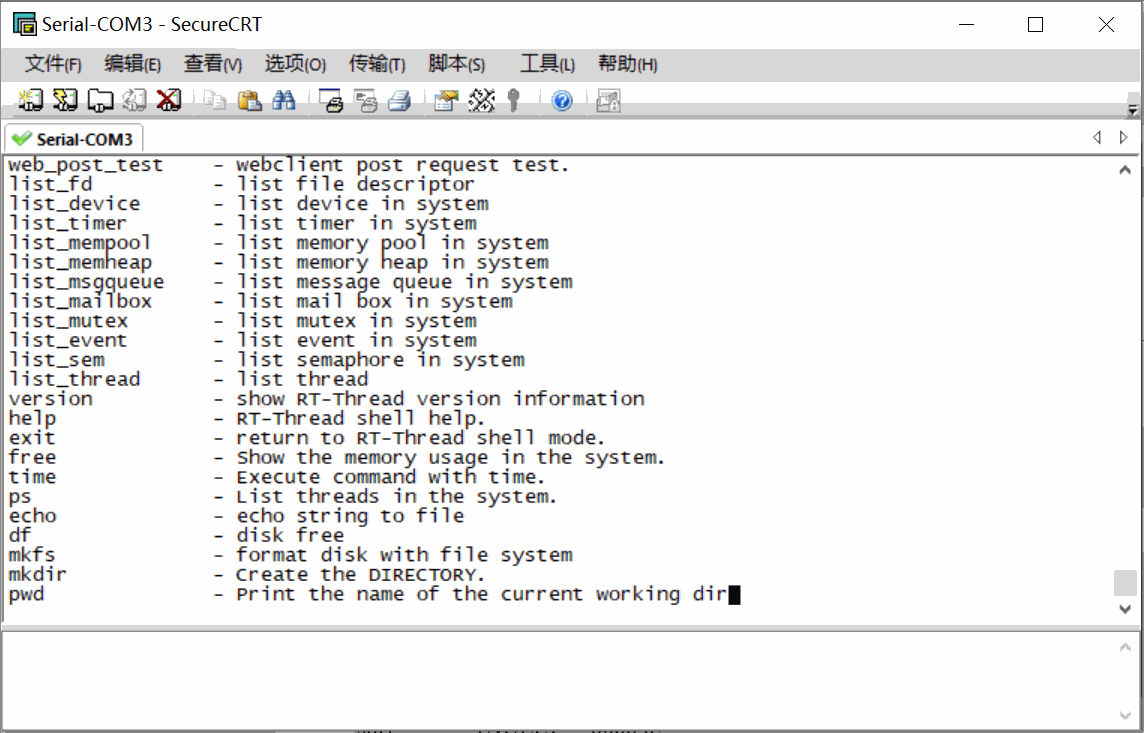 2020/3/6
14
感谢聆听！！
THANKS
基于自主可控基础软硬件的嵌入式系统教学
助力 国产芯片 国产操作系统 嵌入式系统开发！！！